CHEESE                                  GRAPES

               ICE CREAM                               CARROTS


                    FISH                                BREAD
FOOD VOCABULARY
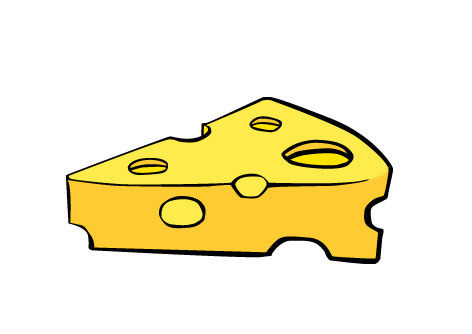 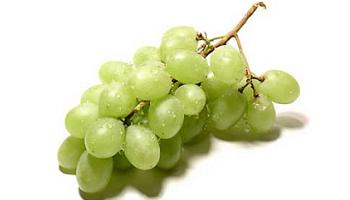 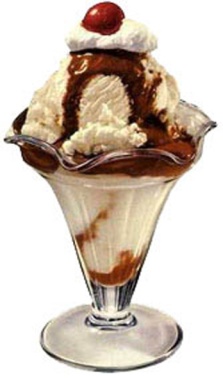 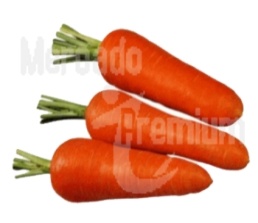 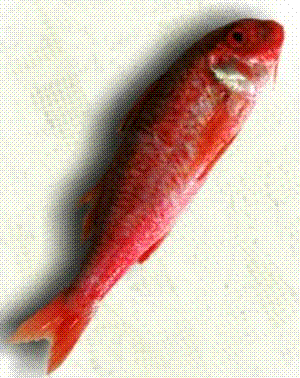 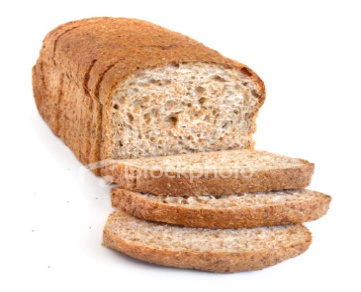 MILK                            CHICKEN             BANANA                                               LETTUCE            LOLLY POP                POTATOES
VOCABULARY
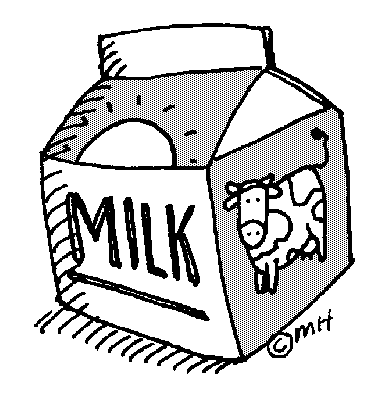 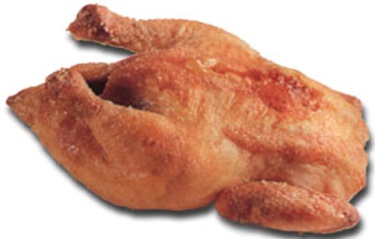 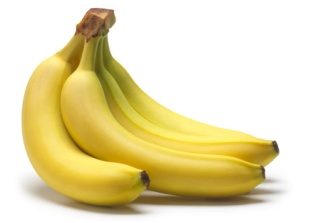 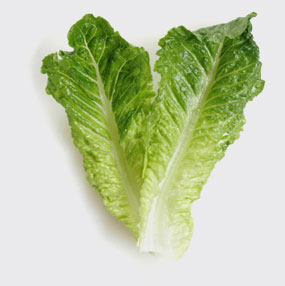 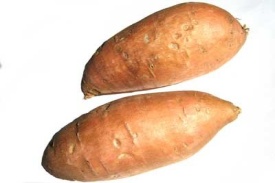